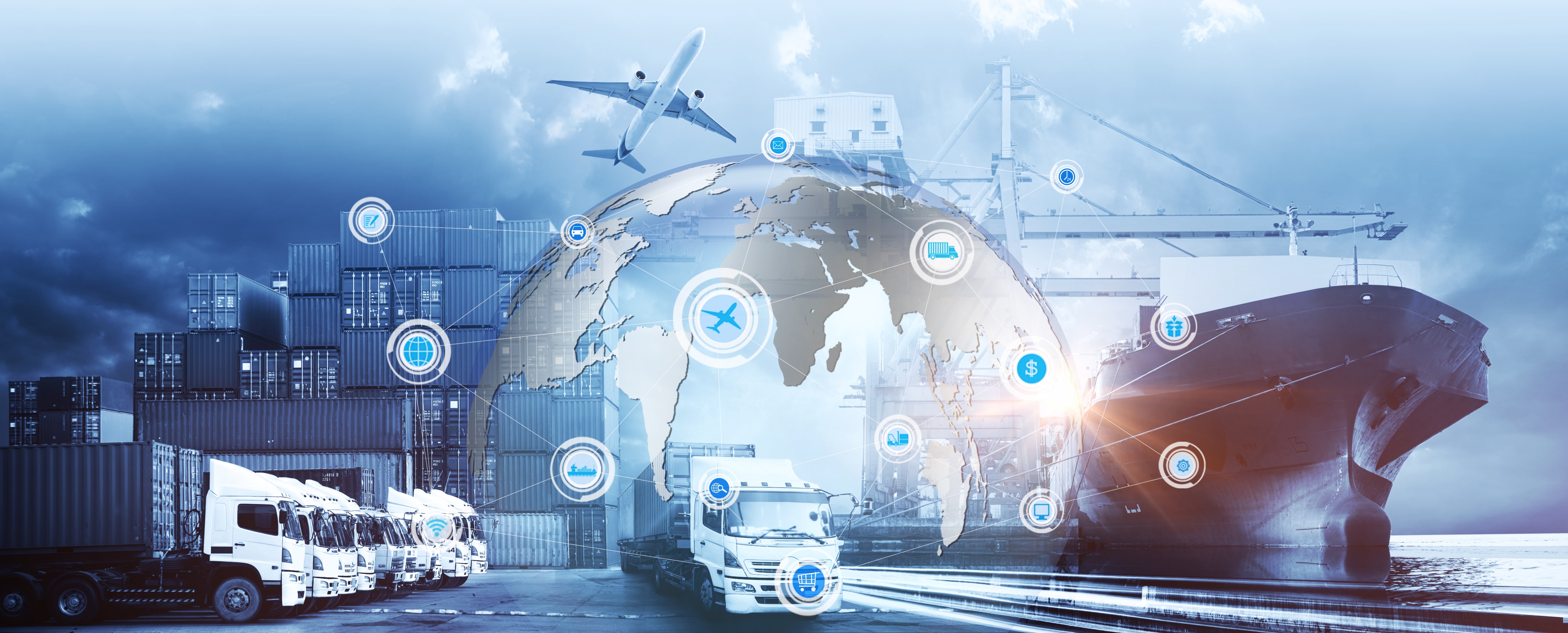 Facilitating a Post Covid-19 Recovery in SE Asia
What are the priorities to ensure the region's fast, sustainable and inclusive economic recovery from the crisis? 
Published by OECD – Supported by PBEC